相続に関する遺産分割
の方法について
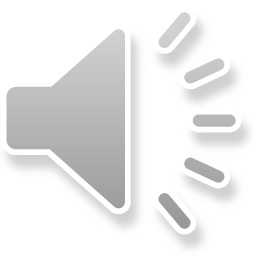 セミナー資料　栂村行政書士事務所　　相談は無料ですのでお気軽に：0898-35-1022　Mail:：m.tsugamura＠tsugaoffice.jp
１．相続の開始と遺産分割について

　　被相続人が亡くなった日から相続が開始され、被相続人の遺産
　を誰が何をどれだけ相続するかを決めます。
　　この場合、遺言による遺産分割と、遺産分割協議による相続が
　あります。

　　今回は、遺産分割協議による分割方法について解説します。
　　遺産分協議では、相続人たちが話し合って遺産の具体的な分け
　方を決めなければなりません。
　　遺産分割には、現物分割、代償分割、換価分割及び共有の4つの
　方法があります。
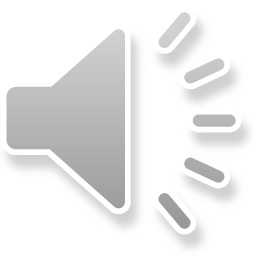 セミナー資料　栂村行政書士事務所　　相談は無料ですのでお気軽に：0898-35-1022　Mail:：m.tsugamura＠tsugaoffice.jp
２．現物分割について
　　　現物分割とは、個々の相続財産を誰が取得するのか決める方法
　　です。
　　　例えば、親の住んでいた今治の土地・建物は、同居していた長
　　男が相続し、預貯金は次男、有価証券は長女が相続するといった
　　個々の遺産を分ける方法です。
　　　つまり、遺産その物を現物で分ける方法です。

　　　現物分割は分かりやすく手続きが簡単で、遺産をそのまま残せ
　　るといったメリットがありますが、法定相続分通りに分けること　　
　　が困難であるというデメリットがあります。

　　　この現物分割で相続していく場合、各相続人の相続分を公平に
　　分けるのは困難なため、他の方法とあわせて分割することもでき
　　ます。
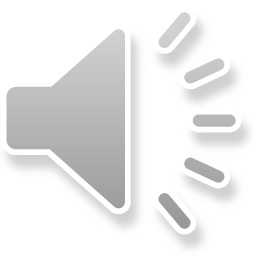 セミナー資料　栂村行政書士事務所　　相談は無料ですのでお気軽に：0898-35-1022　Mail:：m.tsugamura＠tsugaoffice.jp
《現物分割の方法による遺産分割協議書》
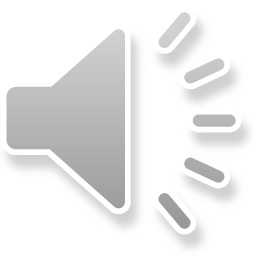 １．相続人　山田太郎は、以下の不動産を相続する。
　　〈土地〉
　　　　所　　在：愛媛県今治市〇〇町〇〇丁目〇〇番
　　　　地　　目：宅地
　　　　地　　積：156.25㎡
　　〈建物〉
　　　　所　　在：愛媛県今治市〇〇町〇〇丁目〇〇番
　　　　家屋番号：〇〇番
　　　　種　　類：居宅
　　　　構　　造：木造瓦葺平屋建
　　　　床面積：86.25㎡

２．相続人　次男の山田二郎は、以下の預貯金を相続する。
　　　〇〇銀行〇〇支店　定期預金　口座番号123456

３．相続人　藤澤花子は、以下の株式を相続する。
　　　 ○○株式会社　　普通株式　100株
セミナー資料　栂村行政書士事務所　　相談は無料ですのでお気軽に：0898-35-1022　Mail:：m.tsugamura＠tsugaoffice.jp
３．代償分割について
　　特定の相続人が、特定の財産（不動産など）を相続する代わり
　に、他の相続人に金銭などを渡す方法が代償分割となります。
　　
　　例えば長男が親の会社の資産（株式等）や店舗（土地・建物）
　を相続し、その代わりに長男が二男に代償金（2,000万円）を支払
　うことを約する方法です。
　　会社を法定相続通りに分割してしまうと、会社経営が困難とな
　ります。せっかく親から引き継いだ会社を継続して、承継するた
　めには有効な方法です。
　　留意事項としては
　　①　代償金を支払う相続人に負担がかかること。
　　②　代償金の金額の決めること。
　　③　代償金が贈与にならないよう遺産分割協議書に代償金であ
　　　　ることを明記すること。
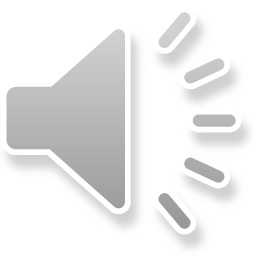 セミナー資料　栂村行政書士事務所　　相談は無料ですのでお気軽に：0898-35-1022　Mail:：m.tsugamura＠tsugaoffice.jp
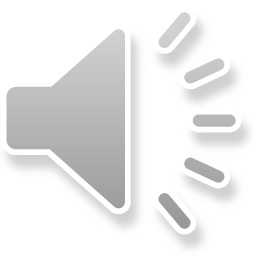 （1）代償分割方法を活用する場合
　　　代償分割の活用ができる条件は次のとおりです。
　　①　遺産を分割することが適当でないこと。
　　　　会社の承継、農地の相続、相続建物に他の相続人が居住し
　　　　ている等
　　②　相続人同士で遺産評価を同意していること。
　　　　会社の経営権、不動産評価等
　　③　相続人同士で代償金の支払いについて合意ができているこ
　　　　と。
　　　　代償金の額、支払時期等についての合意
　　④　資産を相続する相続人に支払能力があること。
　　　　代償額、支払時期等が可能なこと。
セミナー資料　栂村行政書士事務所　　相談は無料ですのでお気軽に：0898-35-1022　Mail:：m.tsugamura＠tsugaoffice.jp
《代償分割の方法による遺産分割協議書》
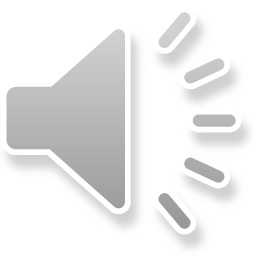 １．相続人　山田太郎は、以下の不動産を相続する。
　　〈土地〉
　　　　所　　在：愛媛県今治市〇〇町〇〇丁目〇〇番
　　　　地　　目：宅地
　　　　地　　積：156.25㎡
　　〈建物〉
　　　　所　　在：愛媛県今治市〇〇町〇〇丁目〇〇番
　　　　家屋番号：〇〇番
　　　　種　　類：居宅
　　　　構　　造：木造瓦葺平屋建
　　　　床面積：86.25㎡
２．相続人　山田太郎は、第１条に記載した不動産の代償として、相
　　続人　山田二郎に金４，０００万円を令和３年１１月３０日まで
　　に支払うものとする。
セミナー資料　栂村行政書士事務所　　相談は無料ですのでお気軽に：0898-35-1022　Mail:：m.tsugamura＠tsugaoffice.jp
（2）代償分割による相続税について
　　代償金について、基本的な相続税の計算方法は以下のとおりです。
　《長男が相続し次男に代償金を支払う事例》
　　　被相続人：父
　　　相続人：長男、二男
　　　相続税評価額：8,000万円
　　＊代償金を評価額通りに適用した場合（法定相続による場合）
　　　・課税価格　長男：4,000万円（8,000万円－代償金4,000万円）
　　　　　　　　　二男：代償金4,000万円
　　　・課税遺産総額：3,800万円（長男1,900万円、二男1,900万円）
　　　　　　　　　8,000万円－基礎控除額4,200万円　
　　　・相続税額　長男：235万円＝1,900万円×15％-50万円　　　　　　　　　　　　
　　　　　　　　　二男：235万円＝1,900万円×15％-50万円
　　＊詳しくは税理士の先生にご相談ください。
　　　代償金を通達により評価した場合等節税につながる場合があり
　　　ます。
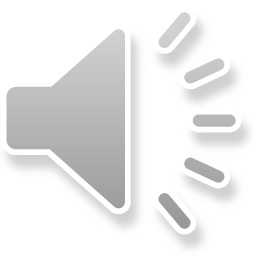 セミナー資料　栂村行政書士事務所　　相談は無料ですのでお気軽に：0898-35-1022　Mail:：m.tsugamura＠tsugaoffice.jp
４．換価分割について
　　　換価分割とは、不動産などの相続財産を売却して、お金に代え
　　た後、その金銭を分ける方法です。

　　　例えば、不動産を3,000万円で売却し、相続人の配偶者と長男
　　に公平に1,500万円ずつ分ける方法です。

　　　換価分割の場合、不動産を売却してしまうので、相続人間で評　
　　価でもめることがありません。但し、不動産価格が低下している
　　地方などは、買い手が見つからなかったり、売却を急ぐと安値で
　　しか売れないケースがあり、家屋の取り壊し等諸経費や引くとほ
　　とんど残らないケースがあります。

　　　遺産を法定相続分のとおりに分けることができますが、処分費
　　用や譲渡所得税などを考慮する必要があります。
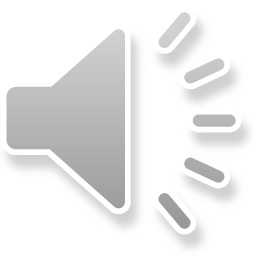 セミナー資料　栂村行政書士事務所　　相談は無料ですのでお気軽に：0898-35-1022　Mail:：m.tsugamura＠tsugaoffice.jp
（1）不動産の相続名義と換価処分
　　　換価分割の場合、被相続人の名義のまま売却することはでき
　　ないので、いったん相続人名義に書き換えて、売却して買主に
　　名義を移転しなければなりません。
　　　この場合、相続人の名義を誰にするかが課題となります。
　　　特定相続人名義にするか、相続人全員の名義にするかなどの
　　選択肢があります。

（2）共同相続人全員の名義にして売却する場合
　　　相続人間で誰を代表者にするか話し合う必要がなく、税金関
　　係なども、登記の実態と同じであるため問題が起こりにくいメ
　　リットがあります。
　　　しかし、全員が不動産の相続・売買に関わる必要があるため、
　　相続登記、売買契約書など相続人全員の署名・押印をしなけれ
　　ばならならず、特に相続人が遠方にいる場合等は手間と時間が
　　かかります。
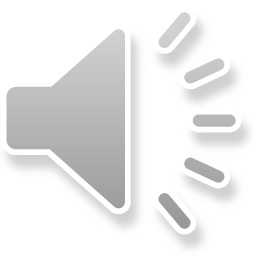 セミナー資料　栂村行政書士事務所　　相談は無料ですのでお気軽に：0898-35-1022　Mail:：m.tsugamura＠tsugaoffice.jp
《共同相続人全員の名義にして売却する場合の遺産分割協議書》

　　１．相続人　山田花子及び山田太郎は、換価分割を行うため、以下の
　　　　不動産を２分の１の割合で共有取得する。
　　　　〈土地〉
　　　　　　所　　在：愛媛県今治市〇〇町〇〇丁目〇〇番
　　　　　　地　　目：宅地
　　　　　　地　　積：156.25㎡
　　　　〈建物〉
　　　　　　所　　在：愛媛県今治市〇〇町〇〇丁目〇〇番
　　　　　　家屋番号：〇〇番
　　　　　　種　　類：居宅
　　　　　　構　　造：木造瓦葺平屋建
　　　　　　床面積：86.25㎡
　　２．相続人　山田花子及び山田太郎は共同して前条の不動産を売却し、
　　　　その売却代金から全ての費用を控除した残金を、それぞれの共有
　　　　持分に従って取得する。
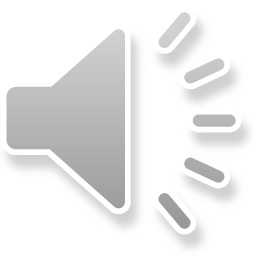 セミナー資料　栂村行政書士事務所　　相談は無料ですのでお気軽に：0898-35-1022　Mail:：m.tsugamura＠tsugaoffice.jp
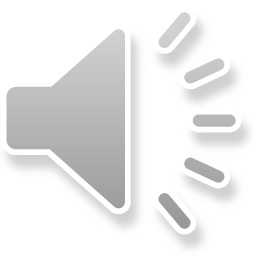 （3）代表者名義に代えて売却する場合
　　　代表者が一人で相続や売却手続きを進められるので、相続人が
　　たくさんいる場合や遠方の相続人がいる場合スムーズに進めるこ
　　とができます。
　　　相続登記、売買契約書なども一人が署名・押印すれば手続きが
　　完了します。

　　　この場合、全員の合意で代表者を決める必要があること及び代
　　表が受け取った売却代金や固定資産税の支払いなど事前に取り決
　　めが必要であることなど、代表者との信頼関係が必要となってき
　　ます。

　　　また、不動産の売却が決まらず、長期にわたって放置した後、
　　売却すると「贈与税」がかかることなどの課題もあります。
　　　事前に、司法書士、税理士、不動産業者などの専門家に相談し
　　ておくことが大切となります。
セミナー資料　栂村行政書士事務所　　相談は無料ですのでお気軽に：0898-35-1022　Mail:：m.tsugamura＠tsugaoffice.jp
《代表者の名義にして売却する場合の遺産分割協議書》

　１．相続人　山田花子は、換価分割を目的として以下の不動産を取得する。
　　　　〈土地〉
　　　　　　所　　在：愛媛県今治市〇〇町〇〇丁目〇〇番
　　　　　　地　　目：宅地
　　　　　　地　　積：156.25㎡
　　　　〈建物〉
　　　　　　所　　在：愛媛県今治市〇〇町〇〇丁目〇〇番
　　　　　　家屋番号：〇〇番
　　　　　　種　　類：居宅
　　　　　　構　　造：木造瓦葺平屋建
　　　　　　床面積：86.25㎡
　２．相続人　山田花子は共同して前条の不動産を速やかに売却し、その売
　　　却代金から全ての費用を控除した残金を、以下の割合で分配する。
　　・相続人　山田花子及び山田太郎は、それぞれ２分の１の割合とする。
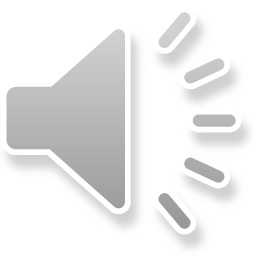 セミナー資料　栂村行政書士事務所　　相談は無料ですのでお気軽に：0898-35-1022　Mail:：m.tsugamura＠tsugaoffice.jp
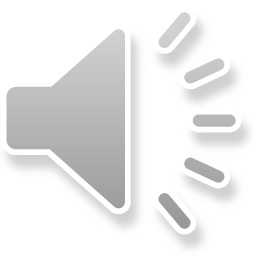 《参考：換価分割と譲渡所得税》
　　換価分割で、不動産を売却した場合、譲渡所得がかかる場合があ　
　ります。
　　譲渡所得税＝課税譲渡所得金額×税率
　　＊税率　・所有期間が5年以内：39.63％　
　　　　　　・所有期間が5年以上：20.315％
　　＊課税譲渡所得金額
　　　＝譲渡価格①－(取得費②＋譲渡費用➂)-特別控除額④
　　　①　譲渡価格：売却代金
　　　②　取得価格：購入代金から減価償却費相当を差し引いた額。相続税
　　　　　　　　　　の申告期限から3年以内に売却した場合であれば、納　　
　　　　　　　　　　付済み相続税のうち、売却資産に対応する金額を取得
　　　　　　　　　　費に加算できます。
　　　③　譲渡費用：仲介手数料、測量費、立退料、建物解体費など
　　　④　特別控除：親が亡くなって実家を相続したが空き家のままの場合
　　　　　　　　　　「空き家の譲渡所得の3,000万円特別控除」の適用
　＊詳しくは税務署または税理士の先生に相談してください。
セミナー資料　栂村行政書士事務所　　相談は無料ですのでお気軽に：0898-35-1022　Mail:：m.tsugamura＠tsugaoffice.jp
５．共有分割について

　　　共有は、不動産を「分けない方法」です。相続人たちが話し合
　　いをしてもどうしても不動産の分け方について決められない場合
　　や、そもそも話し合いができない場合などに「とりあえずそのま
　　まにする」のが共有です。
　　　相続した不動産を共有する場合、法定相続人が法定相続割合に
　　応じた「共有持分」を取得してそのまま全員で共有状態にします。

（1）共有持分の基本規定
　　　共有者が共有持分不動産に対して持っている持分の割合は、当
　　事者間に別段の合意のない限り平等と推定されています(民法250
　　条)。
　　①　そして共有者は共有持分不動産に対する自分の持分割合に応
　　　　じた使用ができ（民法249条）
　　②　また共有持分不動産の保存行為は共有者各自が単独で行うこ
　　　　とができます。（民法252条）
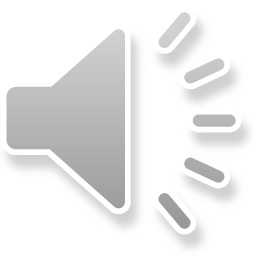 セミナー資料　栂村行政書士事務所　　相談は無料ですのでお気軽に：0898-35-1022　Mail:：m.tsugamura＠tsugaoffice.jp
③　しかし、保存行為以外の管理行為は、各共有者の持分の価
　　　　格に従って共有者の過半数で決めなければなりません(民法
　　　　252条)。
　　④　さらに、共有持分不動産に変更を加える行為は、共有者全
　　　　体の同意が必要となります。（民法251条）

（2）留意点
　　①　「賃貸に出して活用したい」、「リフォームしたい」など
　　　　と考えても他の共有持分権者の同意がないと自由に活用が
　　　　難しいので放置状態になりやすいこと。
　　②　固定資産税だけがかかるので売却したいと思っても売却に
　　　　は「共有持分権者全員の合意」が必要で、売却も困難な場
　　　　合があること。
　　③　共有持分権者が死亡して再度の相続が発生したときにはさ
　　　　らに共有持分が細分化されて「誰が権利者かわからない状
　　　　態」になるケースがあること。
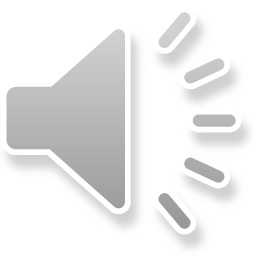 セミナー資料　栂村行政書士事務所　　相談は無料ですのでお気軽に：0898-35-1022　Mail:：m.tsugamura＠tsugaoffice.jp
＊　共有分割は、前述したとおり様々な課題があるため、相続人
　　　たちが話し合いをしてもどうしても不動産の分け方について
　　　決められない場合などを除き、お勧めできません。
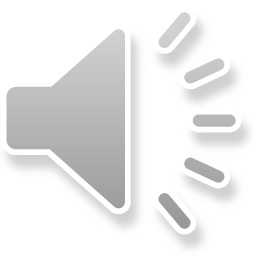 《共有分割の方法による遺産分割協議書》
　１．次の不動産は山田花子が持分２分の１、山田太郎が持分２分
　　　の１の割合をもって相続する。
　　　　〈土地〉
　　　　　　所　　在：愛媛県今治市〇〇町〇〇丁目〇〇番
　　　　　　地　　目：宅地
　　　　　　地　　積：156.25㎡
　　　　〈建物〉
　　　　　　所　　在：愛媛県今治市〇〇町〇〇丁目〇〇番
　　　　　　家屋番号：〇〇番
　　　　　　種　　類：居宅
　　　　　　構　　造：木造瓦葺平屋建
　　　　　　床面積：86.25㎡
セミナー資料　栂村行政書士事務所　　相談は無料ですのでお気軽に：0898-35-1022　Mail:：m.tsugamura＠tsugaoffice.jp